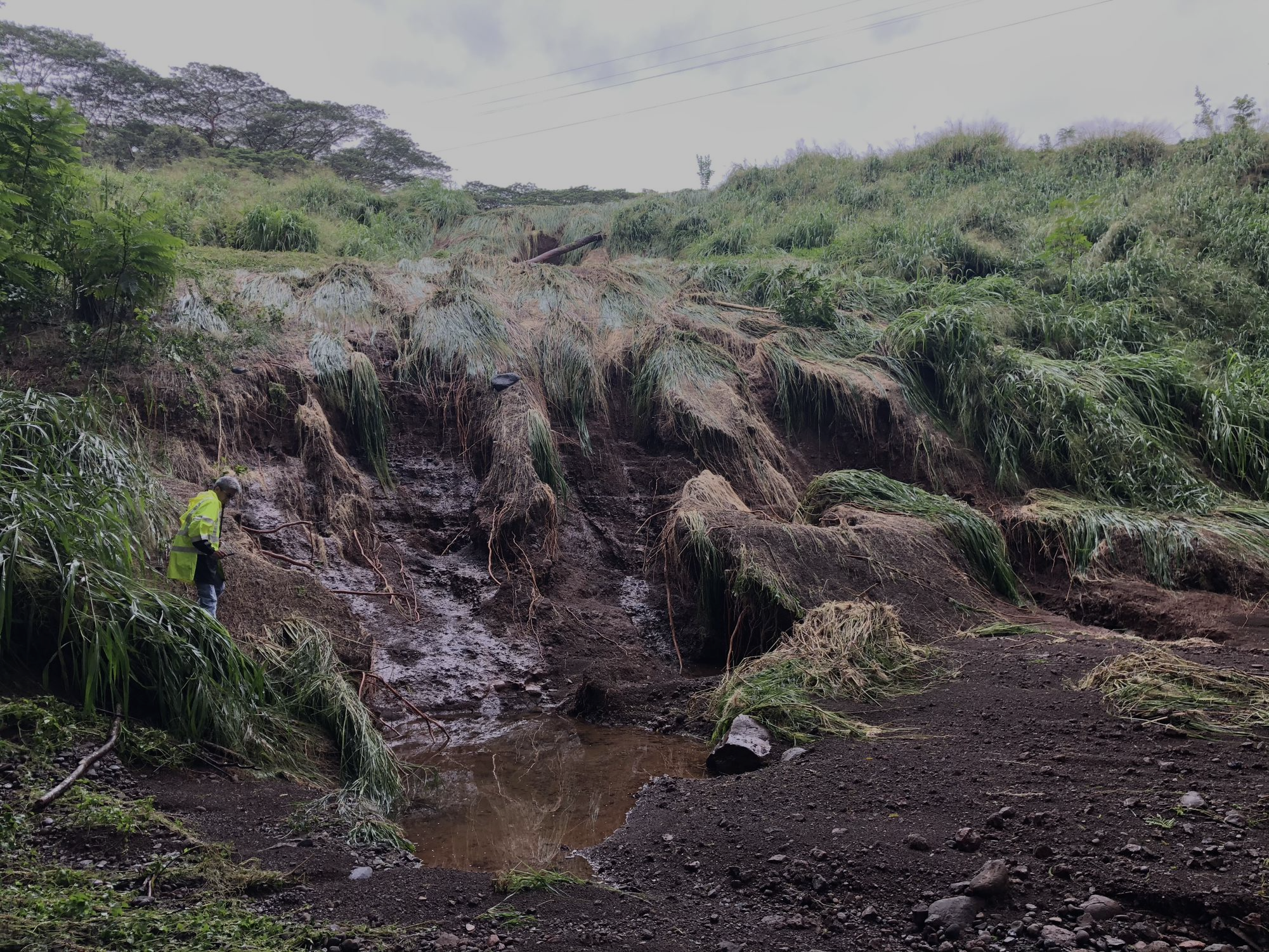 Dam Safety Enforcement Update
Briefing for the Board of Land and Natural Resources

March 25, 2021

DLNR Engineering Division
Flood Control and Dam Safety Section
Purpose of Briefing
Dam Safety Program and Board Authority
Enforcement Plan
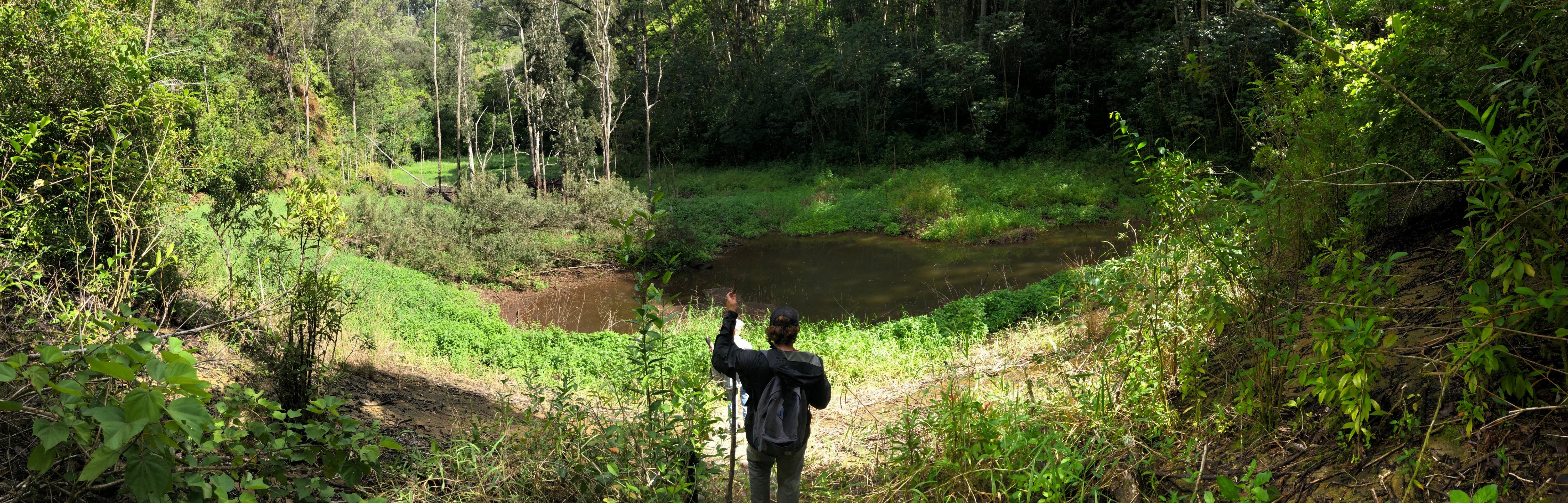 Hawaii Dam and Reservoir Safety Program

…to protect the health, safety, and welfare of the citizens of the State by reducing the risk of failure of dams and reservoirs
2
BackgroundandRecap of 2020 Board Briefing
3
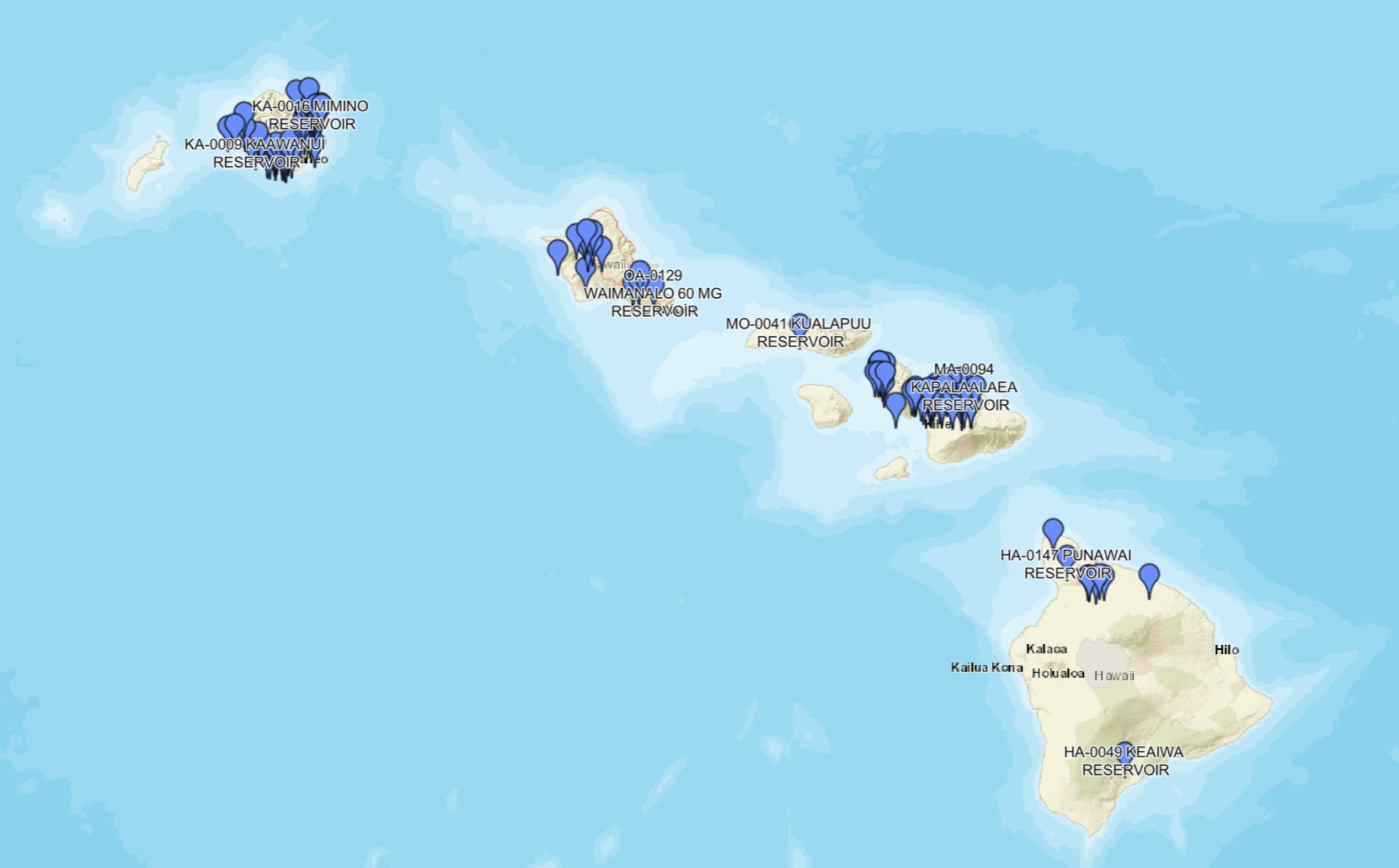 131  Regulated  Dams
52 Dams
13 Dams
56 Dams
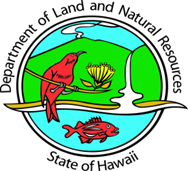 25 Dams Removed
10 Dams
4
[Speaker Notes: Currently the Department regulates 131 dams and reservoirs throughout the State.  
	Most of the reservoirs are located on Kauai and Maui.]
Hazard Potential Classification
HIGH HAZARD - means a dam or reservoir failure will result in probable loss of human life. 
SIGNIFICANT HAZARD - means a dam or reservoir failure will result in no probable loss of human life but can cause major economic loss, environmental damage, disruption of lifeline facilities, or impact other concerns.  
LOW HAZARD - means a dam or reservoir failure will result in no probable loss of human life and low economic loss or environmental loss, or both.  Economic losses are principally limited to the owner's property.
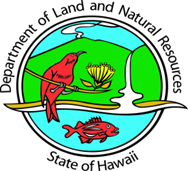 5
[Speaker Notes: Almost all of the dams in Hawaii are classified as having a High Hazard Potential Classification, in that if they were to fail the resulting flood would probably result in the loss of life.  

Haz Potential is based solely on the downstream community development and uses.]
Overall Condition Assessment
31% Poor
5% Unsatisfactory
61% Fair
2% Satisfactory
SATISFACTORY - No existing or potential dam safety deficiencies are recognized. Acceptable performance is expected under all loading conditions (static, hydrologic, seismic) in accordance with the applicable regulatory criteria or tolerable risk guidelines. 
FAIR - No existing dam safety deficiencies are recognized for normal loading conditions. Rare or extreme hydrologic and/or seismic events may result in a dam safety deficiency. Risk may be in the range to take further action. 
POOR - A dam safety deficiency is recognized for loading conditions which may realistically occur. Remedial action is necessary. POOR may also be used when uncertainties exist as to critical analysis parameters which identify a potential dam safety deficiency. Further investigations and studies are necessary. 
UNSATISFACTORY - A dam safety deficiency is recognized that requires immediate or emergency remedial action for problem resolution.
Overall Condition Assessment Classifications based on system adopted by the 2018 National Inventory of Dams
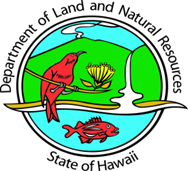 6
[Speaker Notes: For Physical or Operational Deficiencies
Normal conditions expected today or tomorrow, 
	Satisfactory dams ok
	Fair dams ok, however not up to statutory requirements
	Poor dams have deficiencies which conditions that could occur
		For poor dams we have restrictions on water storage.
	Unsatisfactory dams have a deficiency that may have pressing condition
		Require owners to keep these dams empty]
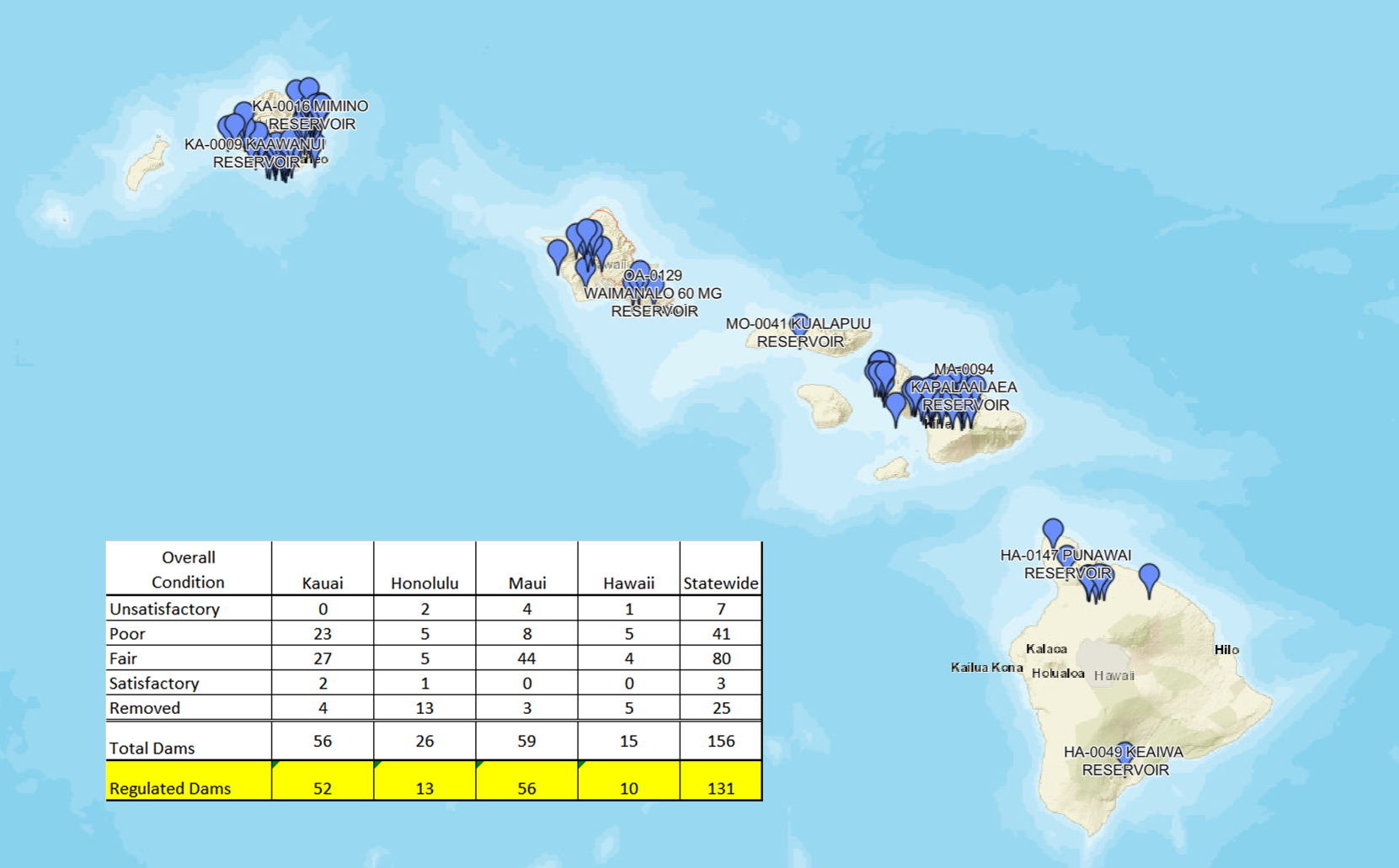 Overall Condition Assessment
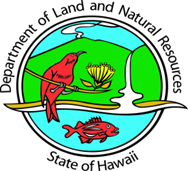 Updated as of 2013
7
Gov’t Ownership of Regulated Dams
Notes:
Hazard Classifications are based on the Pacific Disaster Center (PDC) Inundation Studies Initiated in 2006
Kauai County has two dams owned by both the State (DLNR) and the Kauai County 
	(these dams are accounted for in both the State and the County totals)
Honolulu has a dam with an assumed High Hazard Potential Classification dam, which has not been studied
Honolulu has two dams owned by the Federal Government (US Army)
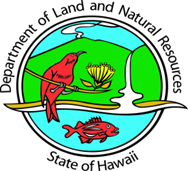 8
[Speaker Notes: The important take away from this chart is that approximately 70% of the dams in the State are privately owned.  
Meaning that]
Kaloko Dam Failure
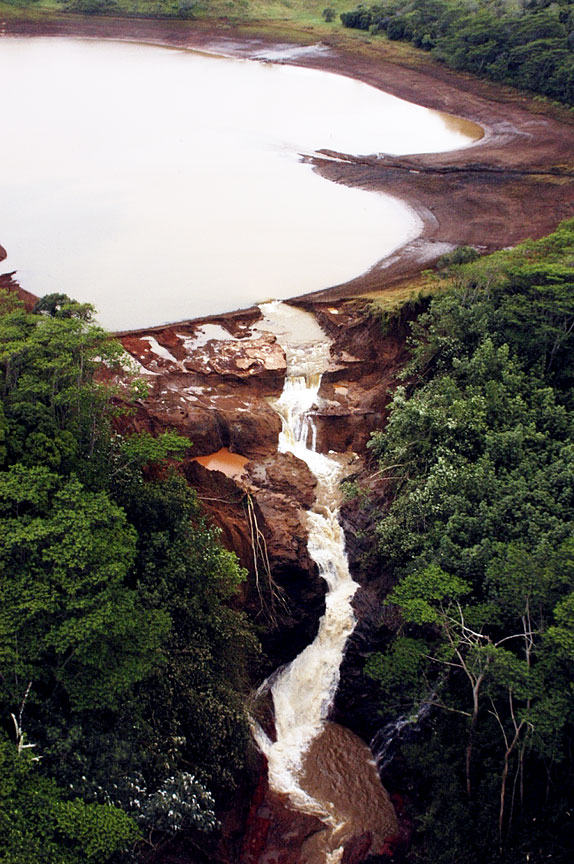 Chart: ASDSO Dam Failures
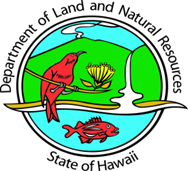 March 14, 2006
Kaloko Dam Break, Kauai
7 lives lost
9
Photo credit: Star Bulletin
[Speaker Notes: Contributing factors
	No inspection
		Non-responsive owner
	Outdated hazard classification – Identified as low hazard
		lack of program funding
	Owner lack of understanding
		Filled in Spillway
	Improper Operation
		Owner and Operator at odds
		Lack of Maintenance and Monitoring
	Lack of Hazard Communication
		Downstream community unaware of risks
	Older structure not required to be brought up to current standards]
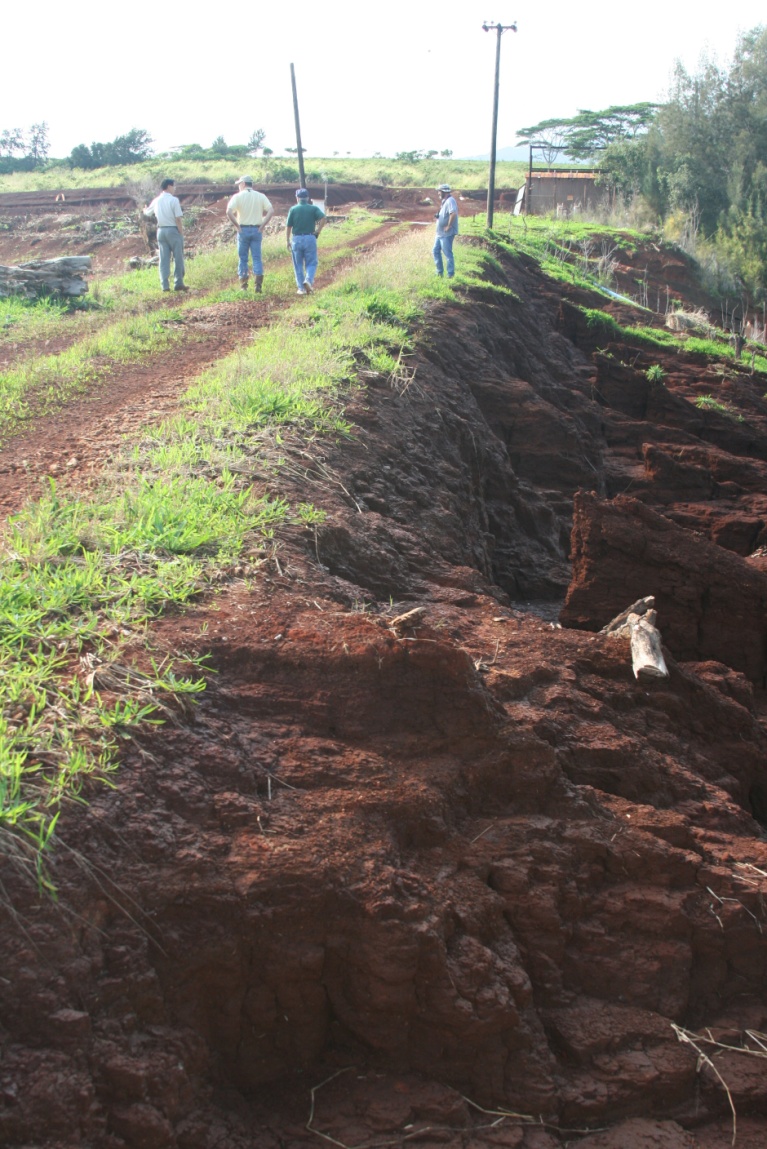 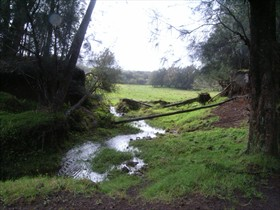 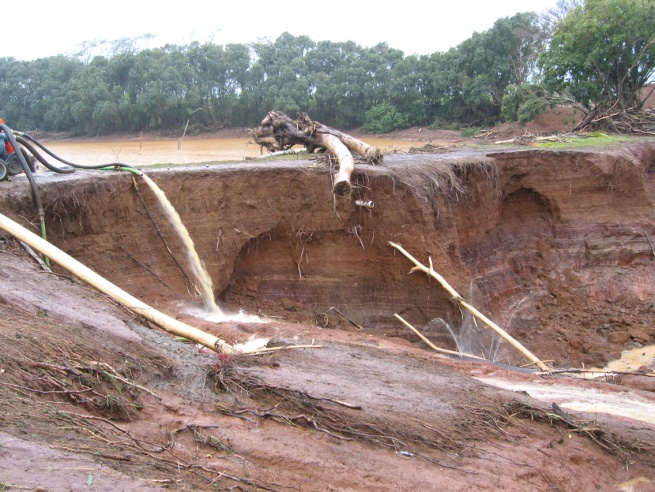 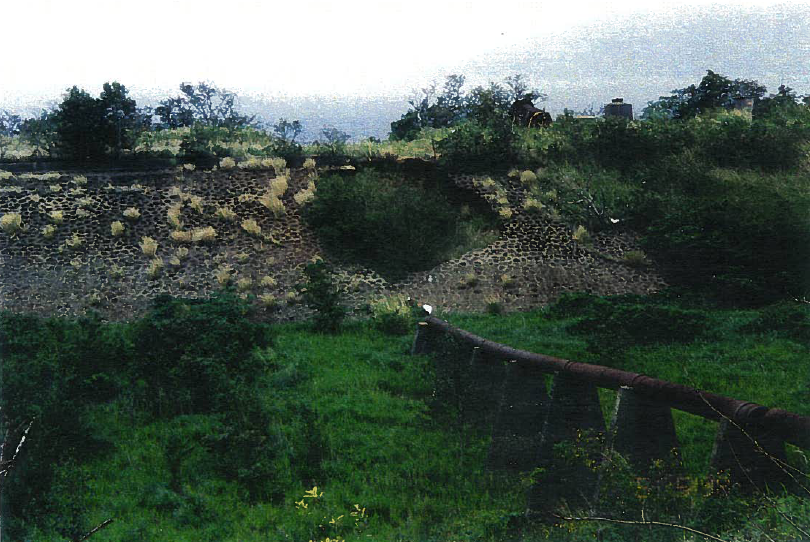 December 11, 2008
Helemano 11 Overtopping, 
Oahu
March 14, 2006
Morita Reservoir Overtopping, 
Kauai
1994
Horner Reservoir Breach, Maui
Kahena Dam Breach, Hawaii
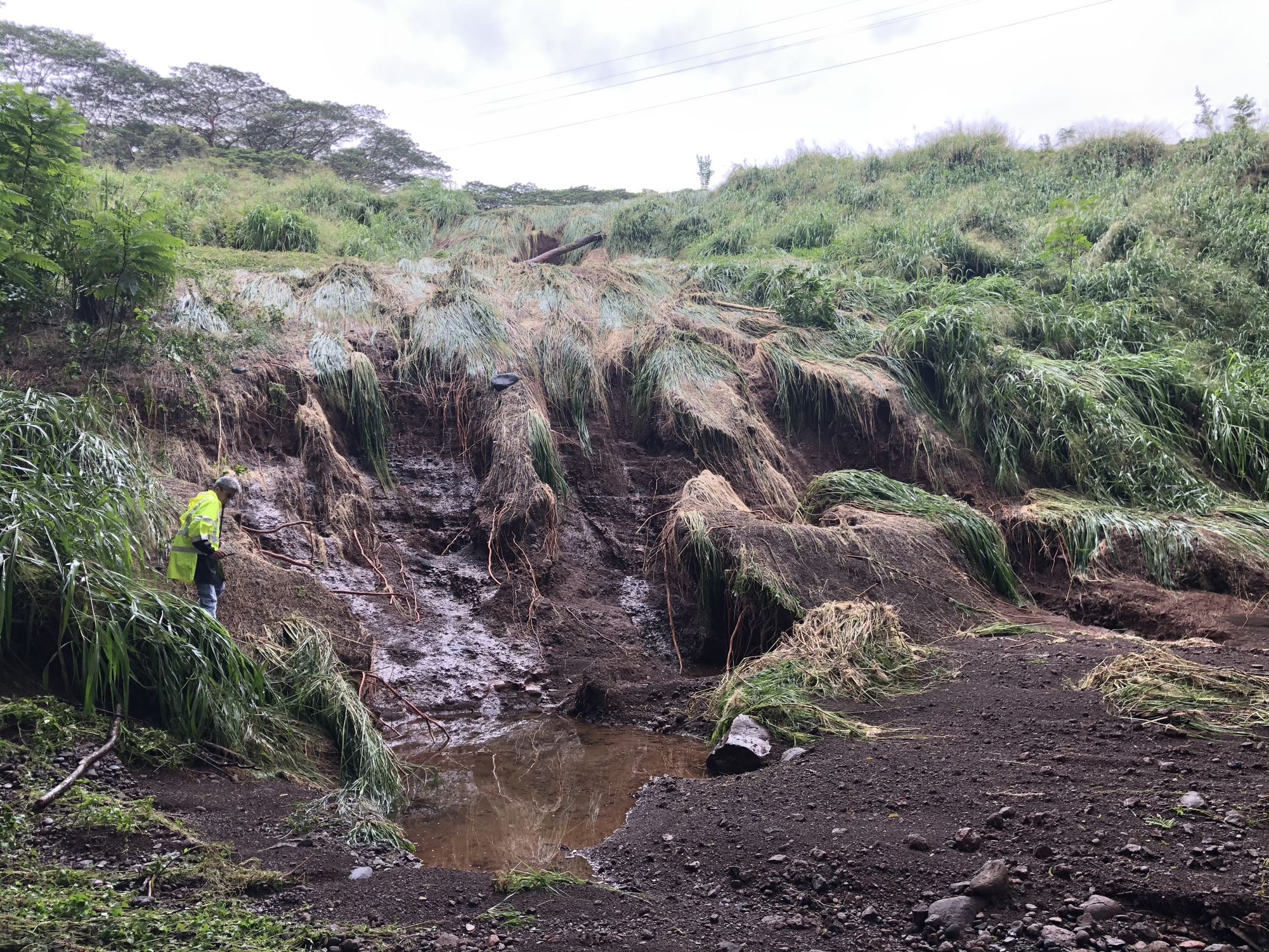 Incidents
March 8, 2021
Kaupakalua Reservoir Overtopping,  Maui
10
Hawaii Dam and Reservoir Safety Act of 2007BLNR Authorities (HRS 179D)
Consider dams and reservoirs as important water resources for the State that provide significant benefits to the general public, including irrigation for agriculture and other important uses, and acknowledge the need for dams and reservoirs to be consistently maintained and operated in a safe and feasible manner that sustains their roles as important water resources; provided that public safety concerns are addressed; 
Establish Rules 
Catalog and Maintain Inventory of Regulated Dams and Reservoirs
Approve, Suspend or Revoke Dam Safety Permits for Construction, Alteration, & Removal
Issue Certificates of Approval to Impound
Issue Orders for Remedial Measures
Enforcement Actions including Civil Penalties and Placing liens on Property
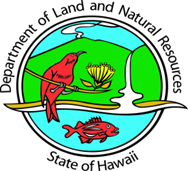 11
Major Functions of the Dam Safety Program
Inventory & Classifications
Training & Outreach
Inspections
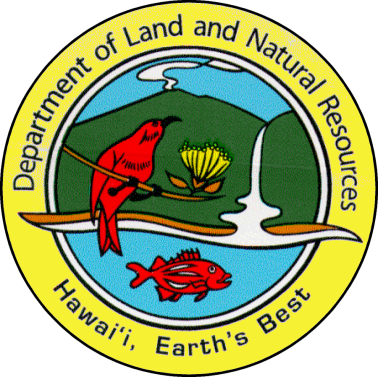 Emergency Preparedness Assistance
Enforcement Actions
Certificate to Impound Water
Permits - New, Alteration,
or Removal
Technical Assistance
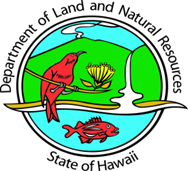 12
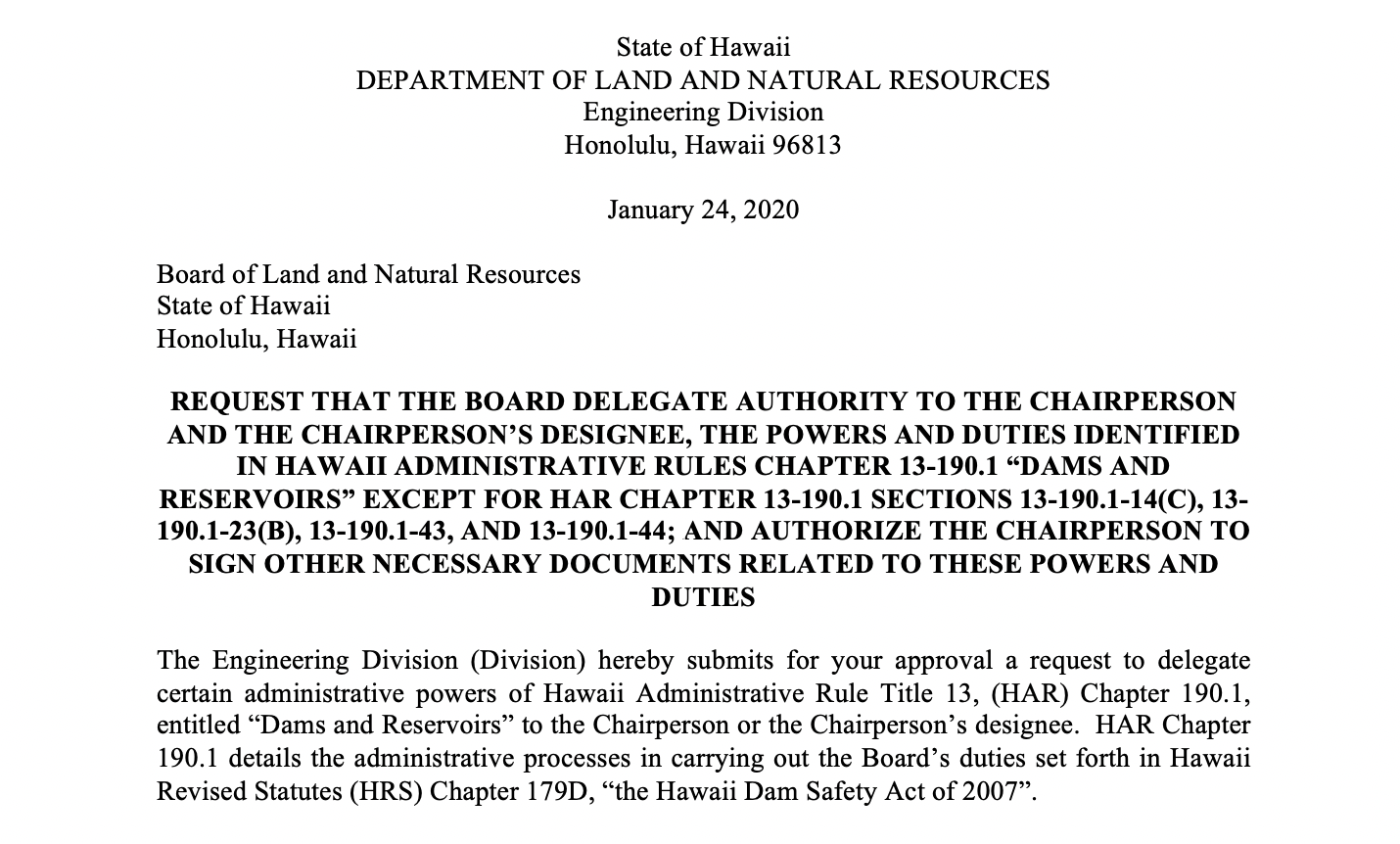 Jan 2020 Board Delegation of Authority
13
Not Delegated to Staff
BLNR Dam Safety Roles (in green)
Inventory & Classifications
Training & Outreach
Inspections
Enforcement Actions
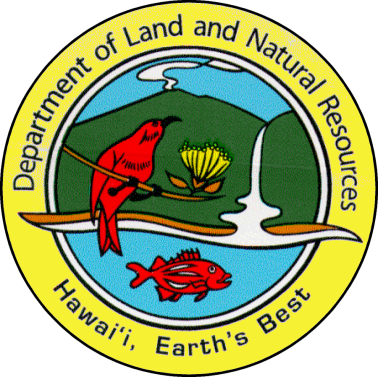 Emergency Preparedness Assistance
Board may Set / Charge
Administrative Penalty
And Impose Liens
Certificate to Impound Water
Permits - New, Alteration,
or Removal
Technical Assistance
Board shall Approve Issuance of Certificates
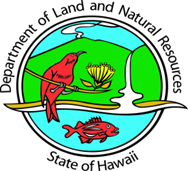 Board shall Approve
Dam Safety Permits
14
Dam Safety Enforcement
15
Enforcement Actions
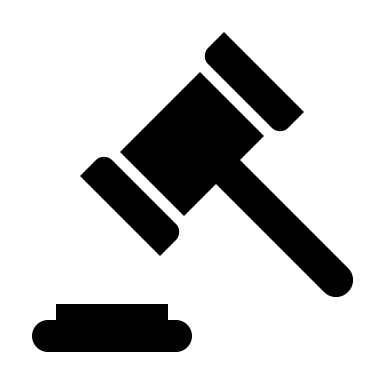 Board Action
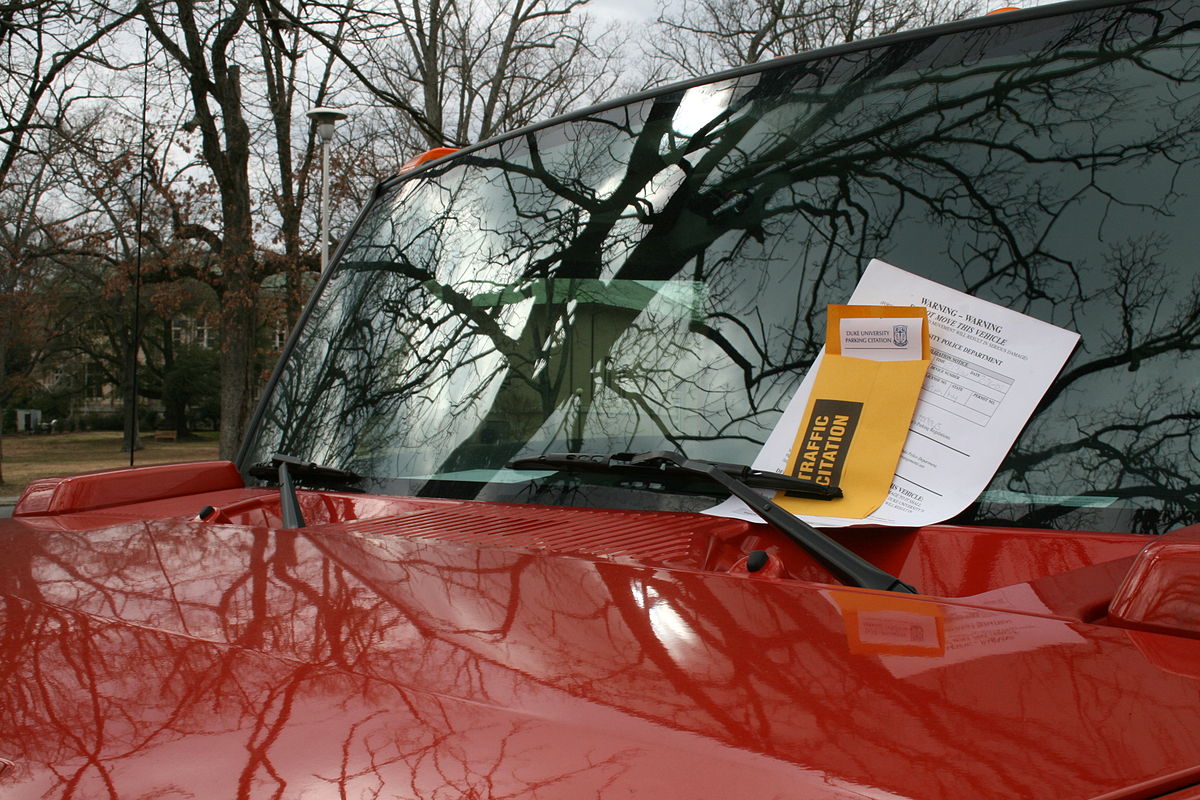 Civil Resource Violation
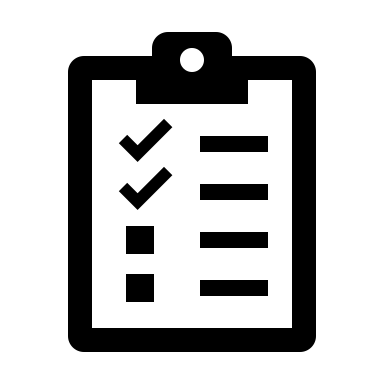 Notice of Deficiency
16
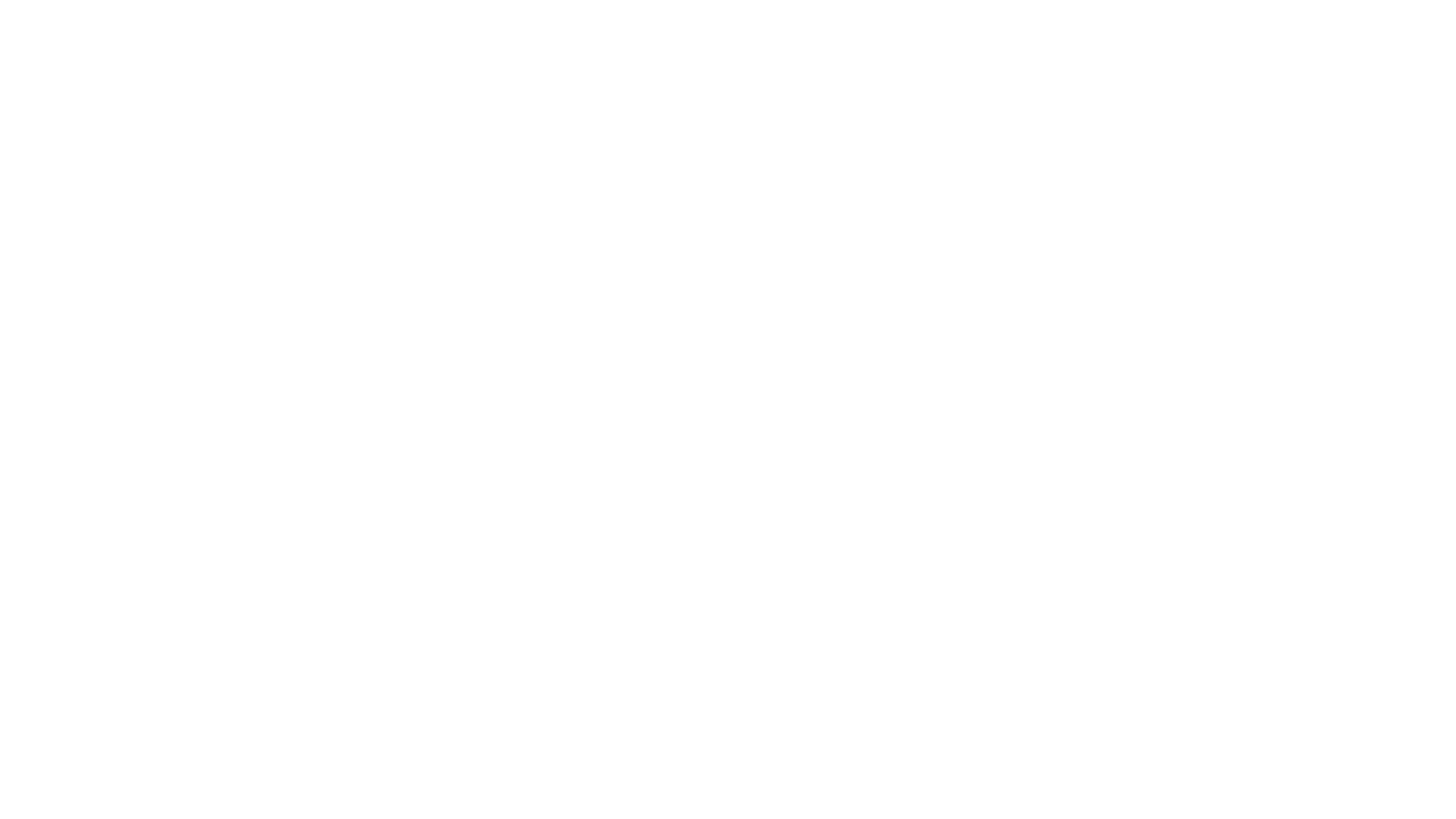 What triggers an NOD?
Dam poses a safety risk, or is at risk of failure
Dam owner violates a regulation(s)
Unaddressed dam deficiencies
Dam in unsatisfactory or poor condition
Notice of Deficiency
17
Notice of Deficiency
Department will set Remediation Milestones
Monitoring of deficiencies

Retain consultant

Complete required studies
Submit completed Dam Safety permit application
Start construction
Failure to meet these milestones will result in Enforcement Actions issued administratively or by the Board of Land & Natural Resources
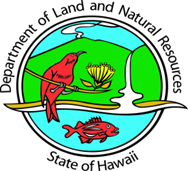 18
CIVIL RESOURCE VIOLATION
Page 1 of 2

Dam Safety Administrative Penalties Schedule
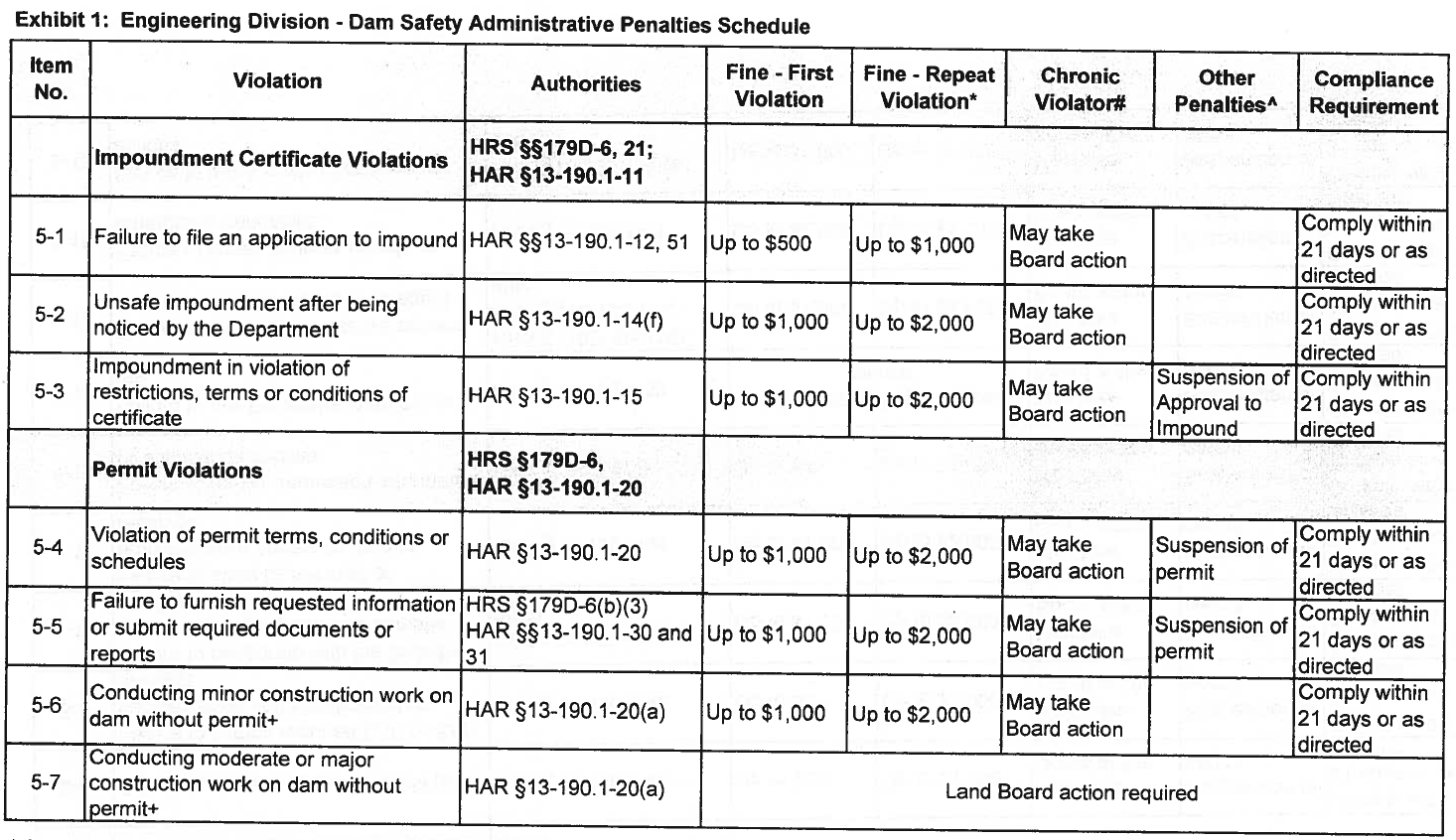 MINOR
This table used to determine 
the fine amounts for first and 
repeat violations.

For chronic violators, the table 
can be used to discern between
minor and major violations. 
(If not marked MINOR, it’s a 
MAJOR.)
19
CIVIL RESOURCE VIOLATION
2 of 2

Dam Safety Administrative Penalties Schedule
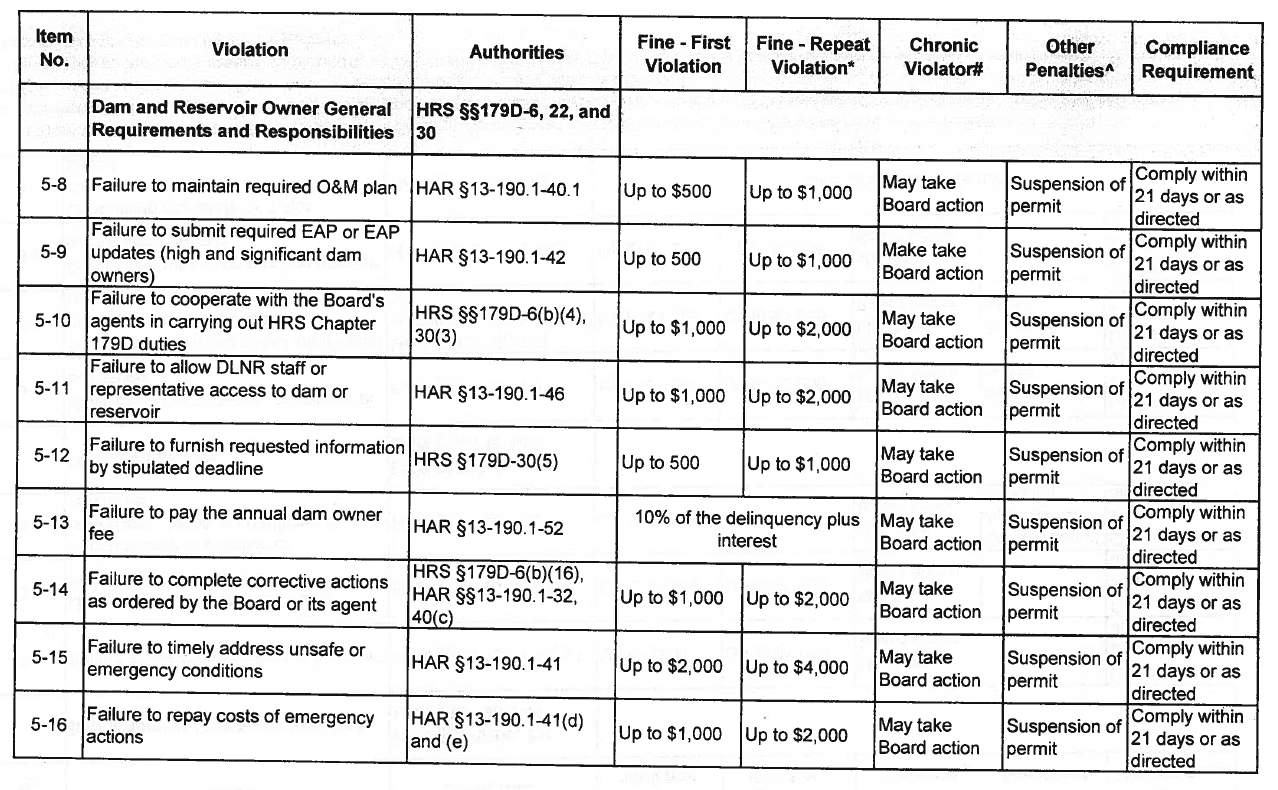 MINOR
MINOR
This table used to determine 
the fine amounts for first and 
repeat violations.

For chronic violators, the table 
can be used to discern between
minor and major violations. 
(If not marked MINOR, it’s a 
MAJOR.)
MINOR
20
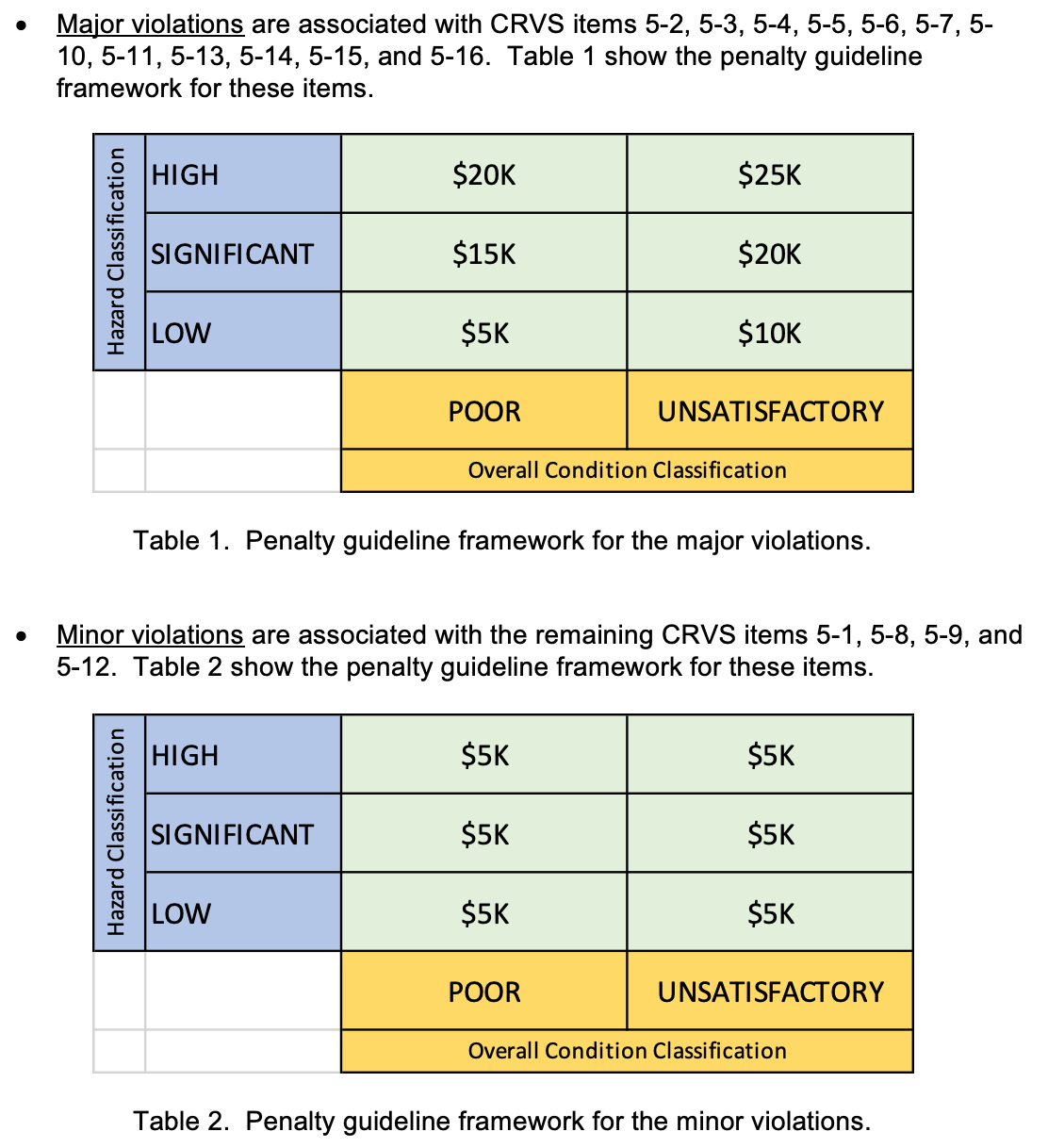 Penalty Calculation
For Board Action









Note:  Based on an internal guideline Dam Safety Violation Penalties Framework
Penalty = f (Risk from dam failure)
Major or minor violation
Hazard classification
Overall condition
21
Recap ofDam Safety Enforcement Plan
22
Thank youQ & A
23